James 1:19-27
Common Ground Question…
19 “This you know, my beloved brethren. But everyone must be quick to hear, slow to speak and slow to anger;  20 for the anger of man does not achieve the righteousness of God.”
When Jesus & Paul went into synagogues to teach,what expressions of anger did they often encounter? (Luke 4:16-30, Acts 13:45-46, 14:1-7,19, Acts 17:5, Acts 18:6, Acts 19:9)
[Speaker Notes: Suffering (James 5:13)
Illness (James 5:14)
Poverty (James 2:2)


Famine/Weather Disasters/Storms (James grew up in Galilee too)]
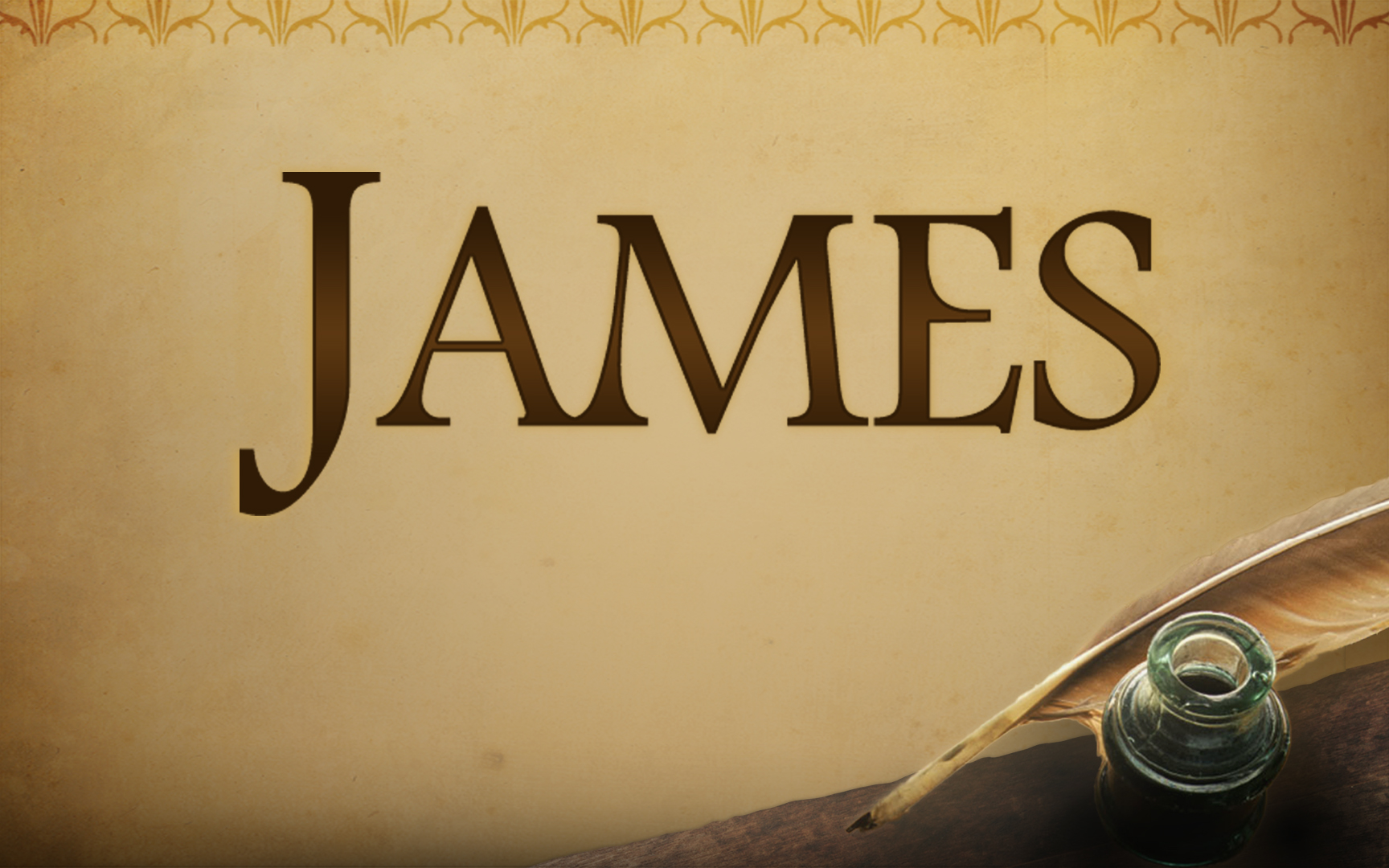 Practical Christian Living
Wholehearted Devotion to Jesus
Lesson Four • James 1:19-27
Larry Brown & Phillip Shumake
Embry Hills church of Christ
July – September 2023
OUTLINE OF JAMES
Chapter 1 - Stand With Confidence

Chapter 2 - Stand With Compassion

Chapter 3 - Speak With Care

Chapter 4 - Submit with Contrition

Chapter 5 - Share With Concern
3
[Speaker Notes: CHAP 1 - CONFIDENCE
Trials – There are benefits in trials
Temptations – God only gives what is good, Know that
The gospel can “keep your souls saved”
Therefore – you must be doers of the word
CHAP 2 – COMPASSION
Showing favoritism is sinful (poor vs rich)
Saving , true faith should move you to action
CHAP 3 – CARE
We all need to learn to control our tongues
Practice what you preach
CHAP 4 – CONTRITION (REPENTANCE)
Whose will do you seek? You own or God’s
Submit to God, Serve God, Be a Friend of God and not of this world
Draw near to God, Humble yourself to God
CHAP 5 – CONCERN
Share in possessions – wealth will rot
Share in patience – Job
Share in prayer]
JAMES CHAPTER 1
TRIALS (1:1-12)
Attitude - Striking Paradox - Joy in Trials?
Advantage - What do they produce?
Assistance - If we endure trails, what will we receive?
TEMPTATIONS (1:13-18)
Source - Where do temptations come from?
Steps - Who is to blame for these temptations
Solution - What then does God give us?
What is the greatest gift we’ve been given?
RESPONSE (1:19-27)
Reception - What should we be quick to hear? Why (Vs 21)?
Respond - Is just hearing God’s word enough?  What is the mirror?
Resignation - Are we under law today?  If so which one?
Resolve - What is Pure and Undefiled Religion?
[Speaker Notes: 1:2-12 – TRIALS
Attitude in Trials
Advantage in Trials
Assistance in Trials

1:13-18
Source of Temptations – From our own desires
Steps in Temptations – Lust, Enticed, Conception = Sin = Death
Solution for Temptations – Word of Truth.  God gives only good and perfect

1:19-27 (key to how we respond to trials and resist temptations
Reception of the Word
Respond to the Word
Resignation to the Word]
James 1:18-21
Receive The Word
HOW?Lay Aside – Stripping off

Filthiness – Wax in the Ear

Wickedness – Badness

Overflow & Remains – All of it

Receive the Implanted Word – 

Meekness

Able to Keep Your Souls Saved
Swift to Hear (19)
As a Mother Listens for her Baby’s Cry
As A Deer Listens for the rustle of the Leaves
Mark 8:18; Heb 5:11-14; Eph 5:17
Slow To Speak (19)
Prov 13:3; Prov 10:19; Prov 17:27-28; Eccl 5:2
Slow To Wrath (19)
Prov 14:29; Prov 16:32; Eccl 7:9; Eph 4:31-32
This does Not Promote righteousness (20)
Righteousness (20)
Right-Way-Ness (Acts 10.35; 1 John 3.7)
Put Off Wickedness & Received The Word (21)
Able to “KEEP YOUR SOULS SAVED”
[Speaker Notes: Therefore (this you know)…  Here is the connection to the previous verses – God is only the source of good and he tempts no man and since by his goodness, without any claim on our part or external forces, we have the honor of becoming his “First Fruits”, we should always be ready to hear His voice, subdue our passions, and bring our souls to obedience.
We are not to be irritable toward his word – it may not always say what we want.
SWIFT TO HEAR – from the context we know this “hearing” applies to the word of God.
It means “quickness, fleet of foot, as an animal listening for a rustle in the bushes.
As a mothers hears her baby’s cry.
What are we to hear? We must be quick to hear what God has to say
Mark 4:24 – you who hear, more will be given
Eph 5:17 – understand what the will of the Lord is
Mark 8:18 – Ears but not hearing and do not remember
Heb 5:11-14 – Dull of hearing – Jewish Christians were especially in need of this exhortation because they failed to grow in knowledge.
2 Peter 3:18 – but grow in grace and knowledge.
Many times we are misunderstood simply because people are not listening.
Two Ears, One Mouth = Speak Less, Hear More
Two Ears that are always open, but the tongue is surrounded by teeth
SLOW TO SPEAK – in context it means don’t be hasty in blaming God for your sins
Anyone who is quick to speak will be slow to hear, and will be a slow learner of God’s word (or anything else) This individual will show his ignorance
Many miss-communicate God’s word (due to a lack of understanding
Prov 13:3 – he who opens wide his lips shall have destruction
Prov 10:19 – multitude of words sin is not lacking
Prov 17:27-28 – He who has knowledge spares his words
Eccl 5:2 – Do not be rash with you mouth]
James 1:18-21
Receive The Word: “Quick To Hear”
Self-Examination: When am I most inclined to be “quick to hear?”
Good News
Kind & Helpful
Someone Who Loves Me
Solutions to Uncomfortable Problems
“Favorite” Writer
Answers to Burning Questions
[Speaker Notes: God does all of these!  Why would we resist Him? Only pride!]
James 1:22-25
Respond To The Word
“DO” - Be “DOERS”  (poietai) and Not “HEARERS” Only (22-24)
Poietai – Poet.  Creative, Beautiful.  Not out of habit – but from the heart
The Mirror of God’s Word Will Show You What Needs Correcting
Look Intently /Observe/Behold (katanoeo) Your Natural Face
Don’t Walk Away
DO - But You Must Act On What You See
“LOOK” (parakupsas) At the Perfect Law of Liberty (25)
Studies, Gazes Intently, To look Into The Perfect Law of Liberty
Denotes Humility – a stooping down to study
“ABIDE” / “Continues” In The Law (See Flaws in Yourself) – Perseveres (25)
To Stay Close
In Contrast To The  “One Who Walks Away”
[Speaker Notes: One can not “DO” His will without first “Knowing” His will.
Simply Hearing the word is not enough
“BE YE” (ginesthe) – Prove, Test, to come into a state of being, finishing, completing.
Present Middle Imperative – keep on demonstrating yourselves to be doers
We must keep being active with the implanted word
We keep becoming perfect when we do what is pleasing to God
DOERS (poietai) – not just active, or to do things habitually (prasso)
It is the same word we get our word POET from – it means Creative, Performance, a Productive Action Pointing to an actual result.
Just s the Poet puts thoughts together in a creative, beautiful manner, so we to are to DO God’s will with Beauty, Creativity, Symmetry, and harmony. Not out of habit – But From the Heart
It’s like a college course auditor – they attend class, listen, take notes and observe, but they never take tests, and they will not graduate from that class – they never DO!
And what does this DOING of God’s word encompass? – Read Verse 26-27
HEARERS (akroatai) – Does not mean to casually listen with little or not interest, it means to listen attentively, avidly with real interest to what is said.
James is trying to get his readers to mover from being hearers only to doers
Matt 7:21-27 – hears and acts.
THERE ARE FOUR KINS OF LISTNERS:
Sponge – soaks up everything good and bad together and let both run out
Sandglass – Let whatever enters in one ear drain right out the other without thinking
Strainer – Letting go of the good and retaining the bad
Sieve – Letting go of the bad and retaining the good.
DELUDING YOUR OWN SELVES (para logizomenoi) – beside reason, or literally to reckon sideways.  You are beside yourself.
James is saying something is wrong with your mind and reasoning if you don’t act of God word
To think that you will receive sufficient benefit by hearing and listening is cheating yourself “Your reckoning is wrong, you have badly miscalculated.
Luke 6:46 – why do you call me Lord and do not do the things that I say?]
James 1:22-25
Respond To The Word: “Look Intently”
Observation – What Does The Text Say?
Interpretation – What Does The Text Mean?
Application – What Does God Desire In My Life?
[Speaker Notes: Look intently…

Slow down.
Examine the details.
Make connections between passages.
Reflect on my shortfalls.
Aspire to improve.
Make applications to myself.]
James 1:22-25
Respond To The Word: Hearers Only
It hurts to read this list and see my own good intentions! I want to be a doer of the word!
Only Read About It…
Only Think About It…
Only Intend To Do It…
Only Plan To Do It…
Only Delay Doing It…
Only Offer Excuses…
Only Have Regret…
[Speaker Notes: There are DOERS and there are “HEARERS ONLY”

The hearer only… They only read about it….They only plan on it.  They only intend to…


HEARERS ONLY are FORGETFULL… vs. 24 and 25 both mentioin this quality. What are they forgetting?

They forget heaven and hell are on the line.
They forget the Love God has demonstrated.
They forget the urgent need of the lost people around us.
They forget the urgent help a brother or sister needs.
They forget that only God has all the answers.
They forget that we are created for more than this empty world – we are created to be HOLY!
They forget the old man is dead and they have a new life in Christ!]
James 1:22-25
Respond To The Word: Doers Are ACTIVE
A
C
T
I
V
E
Accountable
Compassionate
Timely
Involved
Vulnerable
Energetic
[Speaker Notes: There are DOERS and there are “HEARERS ONLY”

The hearer only… They only read about it….They only plan on it… 

Think of people like PETER – He is a DOER.  He’s such a doer, he often acts before he even thinks!
Think of people like NEHEMIAH – He is a DOER.  He’s going to get people moving and get the job done – by prayer and perserverance - no matter who tries to stop him!

Accountability:  I am taking the words of God seriously. He is talking to ME!  I accept that this is important and the stakes are HIGH!  I am going to ADOPT a new habit and end an old one.

Compassionate: I will not ignore the hardships and sufferings of others.  Think of Nehemiah.  I cannot forget about their distress, even 800 miles away. I am going to be helpful.

Timely: Something needs to happen either immediately or at least very soon.  I will carry out this task without delaying, excuses, or procrastinating – especially because I know another will pop up tomorrow!

Involved: I will take the initiative to step in and use my time, talents, and treasures to make a difference.  This is the GOAL oriented side of a DOER.  If I need to recruit others and get them involved then I will.  In fact, the Doer looks at the problem and also sees an opportunity.  I am going to DO something to make things better.

Vulnerable: This will require sacrifice. This will require persistence and perseverance.  People will not understand and they will criticize.  But I will defend the weak. I will show grace to those in distress.]
James 1:22-25
Respond To The Word
Be “DOERS” and Not “HEARERS” Only (22-24)
The Mirror of God’s Word Will Show You What Needs Correcting
But You Must Act On What You See
“LOOK” At the Perfect Law of Liberty (25)
Studies, Gazes Intently, To look Into The Perfect Law of Liberty
Continues in it
“ABIDE” In The Law (See Flaws in Yourself)
To Stay Close
In Contrast To The  “One Who Walks Away”
Be a “DOER of Word” (vs 22) & “DOER of Work” (vs 25, Same Greek as vs 4) 
A Doer Of the Work – The Result, Something Tangible (Matt 5:14-16)
Effort, something that can be seen
OR YOUR RELIGION IS WORTHLESS
[Speaker Notes: CONTINUES FROM VERSE 25 – LAW
AND NOT A FORGETFUL HEARER – we all find ouselves in this situation don’t we?  We studied a particular subject before, but couldn’t defend the truth on it today, right now.

Have you ever forgotten something? You write a note, set it out, put your car keys next to it, and still you forget. Why?  Because something else was on your mind at the time.

Duet 4:9 – Dilegently keep yourself
Titus 2:14 – zealous for good works

DOER OF THE WORK – Notice how James says “WORK” and not “WORD” here.
WORK (ergon) the result of the work. Our efforts should be directed toward something tangible., something that can be seen by others (not to be done for that reason), but done to have a result.
Matt 5:16 – Let you light shine.
It also means “To work hard”
Here is a be-attitude – “Blessed are those that work hard”

3.  THIS ONE WILL BE BLESSED IN WHAT HE DOES – Doing god’s will is inherently blessed.

Psa 19:7-11 – the law of the Lord is perfect
Psa 119:9-16 – with all my heart I have sought you
John 13:17 – blessed if you do them]
Question: What Does Hearing & Doing Look Like?
Walking Away From The Mirror
What We Should Do
What We Know How To Do
What We Do
Where We Started
[Speaker Notes: This is Spiritual Growth

WHAT WE KNOW HOW TO DO:
Personal Work
Bible Class (teach, prepare)
Mow Lawn
Hospitality

2 Peter 1:5ff – Faith + Virtue + Knowledge + Self-Control + Steadfastness +  Godliness + Brotherly Kindness + Love + Practice = Effective and You Will Never Fall]
Question: Are We Under Law Today?
Law of Christ
Gal 6:2 – Bear Burdens and so fulfill the law of Christ
1 Cor 9:21 - …under law of Christ
Law of the Spirit
Rom 8:2 – Law of the Spirit has made me free from sin
Law of Love
Rom 13:10 - …love is the fulfillment of law
Law of Liberty
James 1:25 – But he who looks into the                          perfect law of liberty
[Speaker Notes: We are under law today (chart)
Law of Christ (Gal 6:2, 1 Cor 9:21)
Law of Spirit (Rom 8:2) set you free from sin and death
Law of Liberty (James 1:25)
Law of Love (Rom 13:10)


Law of Liberty… Jesus, ”You shall know the truth and the truth will set you free”

Freedom from Sin.
Freedom from Fear.
Freedom from Satan’s Lies.
Freedom from Foolish & Empty Worldliness.]
James 1:26-27
Renewed By The Word
Speech: Must Control the Tongue, or Your Religion is Worthless
Must Control Our Tongue (Control Your Heart)
Religious – Fear or Dread of the gods
What he does he does habitually, not out of Devotion
Service
Visit – (episkeptesthai) To Look Upon After, To Inspect, Examine, (n) Bishop
Separation – unspotted from the world
Pure - Genuine, Sincere, Once Impure – Now Cleansed
Undefiled - Without Contamination (adj), Not mixed, (v) To Stain
Keep Oneself 
Unspotted From The World - That Which Tend To Influence Us Adversely In Our Pursuit For Moral Integrity And Purity.
episkopoos
[Speaker Notes: RELIGION (threeskeia) – external things one performs, motivated by fear.
If you serve God, serve Him in this way (a loving , selfless, humble, serving, pure way), and the fear and dread will melt away.
What James means is theis religion is sincere, notself seeking, or self pleasing, but generous, loving and holy.
There are two kinds of religion – Pure and Vain
We may d a great deal of good, but that does not mean we are right in the sight of God
Matt 15:8-9 – teaching as doctrines the precepts of men
BEFORE GOD (para) by the side of, the standard of measurement.  This is how we should know and measure if our religion is “vain” or “pure”
PURE – (kathara) – Genuine, sincere, innocent, void of guilt. denotes that which is clean, something that was once impure an polluted and has been cleansed
The Purity of one’s religion depends of the motive of our good works.
3,  UNDEFILED (amiantos) – This is an adjective meaning without contamination, not mixed or polluted with foreign substance.  The verb means to stain as with color.
Pure and Undefiled religion is in sharp contrast to eh religion that relies on ceremonial acts with not regard to the attitude and motives.
Matt 5:8 – Pure in heart
Micah 6:7-8 – Even in the OT the Lord required the Jews to DO justly to love kindness an to walk humbly with god.
Isa 1:11-17 – Do good
WE MUST DO TWO THINGS – VIST FATHERLESS/ WIDOWS / KEEP UNSPOTTED
James is not giving us the Whole of religion but that a specimen, what a pure and undefiled life will lead to. – PERSONAL BENEVOLENCE. / UNSPOTTED FROM WORLD.
Man with an oil can – always made it a little easier for anyone who followed behind him (look at chart on 1 Cor 13)]
Question: What Is Purity?
Matt 5:8 - “Blessed are the pure in heart, for they shall see God”

Moral Clean-ness
Think the right things (Phil 4:8)
Love the right things (Col 3:1-2)
Purpose the right things (Phil 3:13-14)

Singleness of Motive
Everything we do should please God (Ja 1:17-18)
James 1:22-25
Renewed By The Word: Service
“…to visit orphans and widows in their distress…”

Exodus 22:22-24, Psalm 68:5, Isaiah 1:17, & Job 31:16-18

True Religion Imitates The Love & GRACE of God!
(Matthew 5:43-48)
[Speaker Notes: There are DOERS and there are “HEARERS ONLY”

The hearer only… They only read about it….They only plan on it.  They only intend to…


HEARERS ONLY are FORGETFULL… vs. 24 and 25 both mentioin this quality. What are they forgetting?

They forget heaven and hell are on the line.
They forget the Love God has demonstrated.
They forget the urgent need of the lost people around us.
They forget the urgent help a brother or sister needs.
They forget that only God has all the answers.
They forget that we are created for more than this empty world – we are created to be HOLY!
They forget the old man is dead and they have a new life in Christ!]
James 1:26-27
Renewed By The Word: Separation
BE “PURE”
Genuine, Sincere, Once Impure – Now Cleansed
BE “UNDEFILED”
Without Contamination (adj), Not mixed, (v) To Stain
BE “VISITING”
To Look Upon After, To Inspect, Examine, (n) Bishop
BE  “UN-SPOTTED” – KEEP YOURSELF
That Which Tend To Influence Us Adversely In Our Pursuit For Moral Integrity And Purity.
[Speaker Notes: If we want to renew our relationship with God (religion) then we need to BE ABOUT the things HE IS ALL ABOUT.]
James 1:1-27
Chapter One: Review of Main Ideas
How should I view trials?
With Joy – Ability To Look Beyond.
Why should I view my trials with joy?
Patience, Perfection, Pure Faith, Humility, Crown
How can I view my trials with joy?
Ask God for Wisdom
What is the outcome of having faith in God during my trials?
Those Who Love Him Will Receive A Crown of Life
James 1:1-27
Chapter One: Review of Main Ideas
What is God NOT The Source Of?
Temptations – We Are Tempted By Our Own Desires.
What IS God The Source Of?
Every Good & Perfect Gift
He Brought Us Forth By His Word = "First Fruits”
How Should I Receive the Word?
Quick To Hear & To Do 
Renewed In Humility & Grace
James 1
Stand With Conviction: Rejoicing In Trials, Resisting Temptation, Living The Message
Stand With Compassion: Accepting Others & Assisting Others
James 2
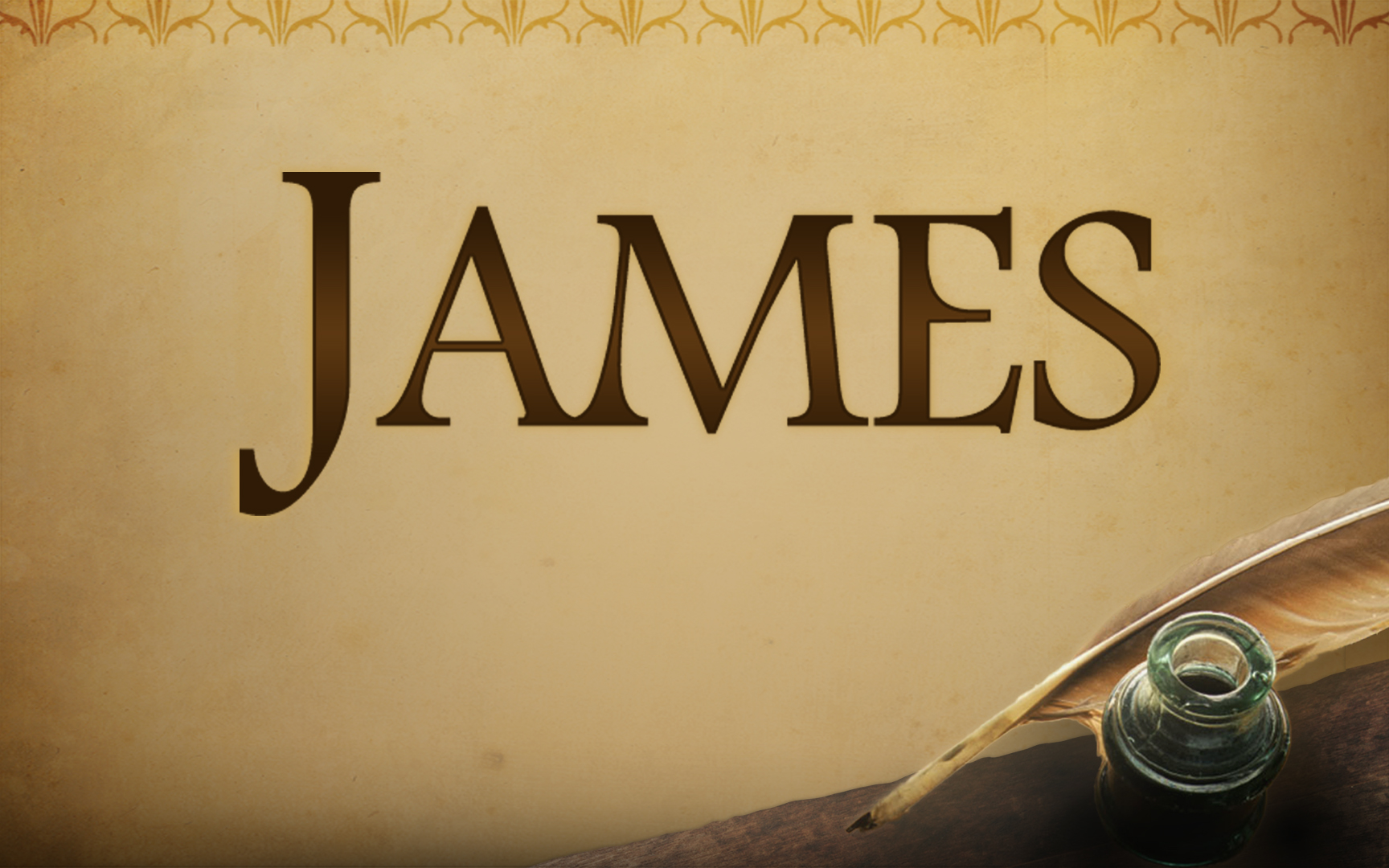 Practical Christian Living
Wholehearted Devotion to Jesus
Lesson Four • James 1:19-27
Larry Brown & Phillip Shumake
Embry Hills church of Christ
July – September 2023